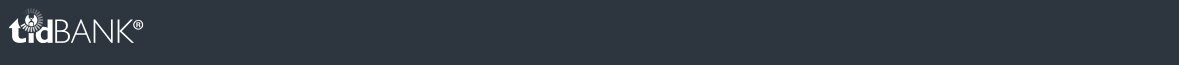 TIDBANK KURS Ressurspersoner og ledere
Gjennomgang av 2019-versjon
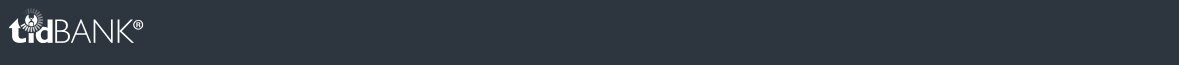 Ansatt
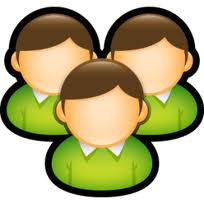 Registreringer 
Korrigeringer og etterregistrering
Godkjenning av egen rapport ved endt periode
Planlegge fravær
Saldobildet
Tilpass din Tidbank
Politisk- og administrativt sekretariat
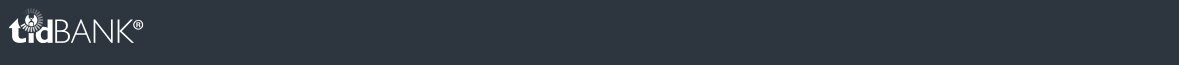 Registreringer
Normal reg.: Normal registrering INN og UT (Standard visning) 
Fravær i dag: Velg kode for fravær du kommer fra (INN) eller skal ut på (UT) 
Overtid: Benyttes for registrering av overtid 
Planlegg fravær: Benyttes for å legge inn heldagsfravær fram i tid (eks Ferie, Avspasering)
Politisk- og administrativt sekretariat
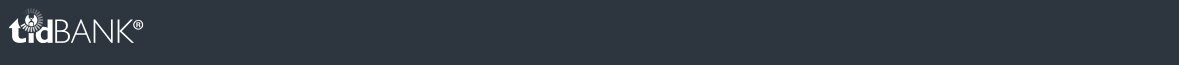 Korrigere (Registrering – Korrigere)
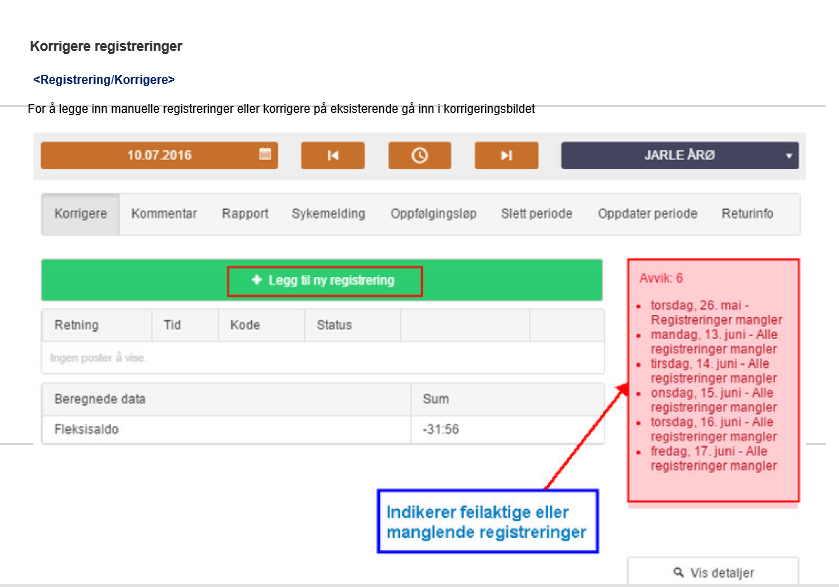 Politisk- og administrativt sekretariat
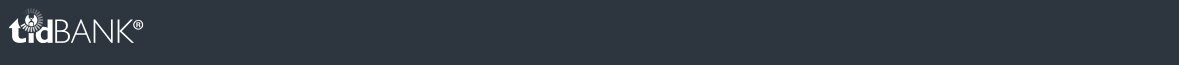 Etterregistrering (Registrering – Korrigere)
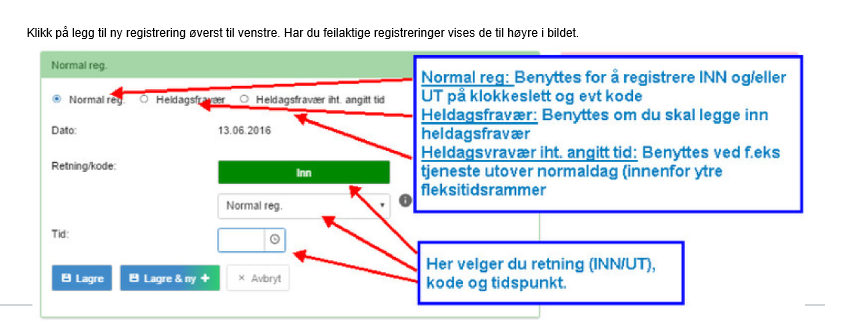 Politisk- og administrativt sekretariat
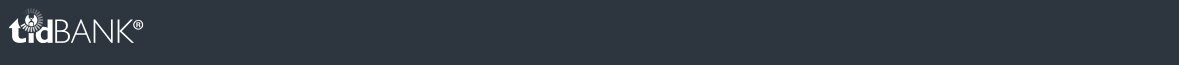 Godkjenne (Registrering – Godkjenne)
Når en periode er klar for godkjenning får du opp en alarm om dette øverst til venstre i Tidbank-bildet (alarm-bjelle). Klikk på linken eller velg Registrering/Godkjenne og du kommer til dette bildet.
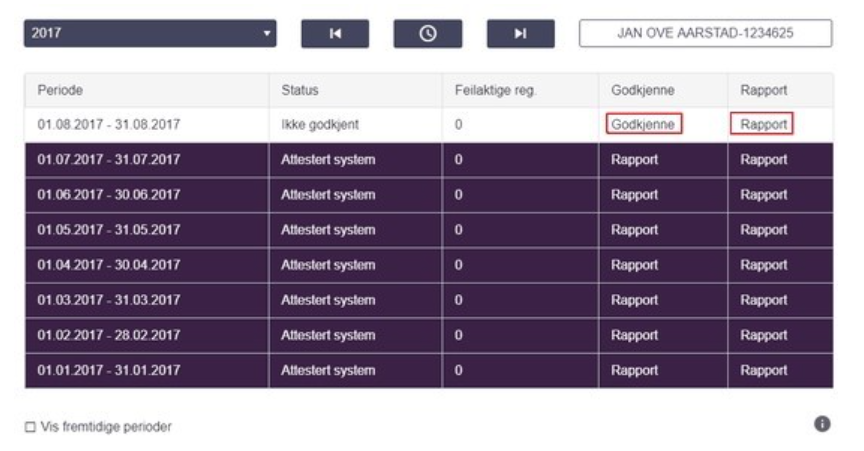 Klikk Godkjenne (markert ovenfor) dersom du vet rapporten er rett og klar for godkjenning 
Klikk så Rapport (markert ovenfor) for å kontrollere periodens registeringer (rapporten vil komme fram under periodene), foreta eventuelle korrigeringer og klikk til slutt på knappen godkjenne nederst i rapporten
Politisk- og administrativt sekretariat
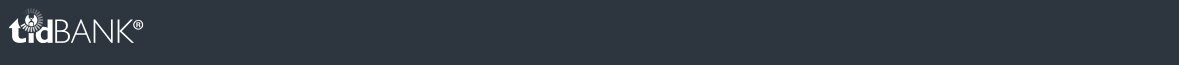 Planlegge fravær (Registrering - Planlegge)
Funksjoner i bruk:

 
Ved registrering av fravær frem i tid, 
 blir det automatisk generert mail som gjør at du kan legge fraværet inn i Outlook 
 
Viser den enkeltes fravær
 
Viser fraværet for hele avdelingen for en bestemt periode
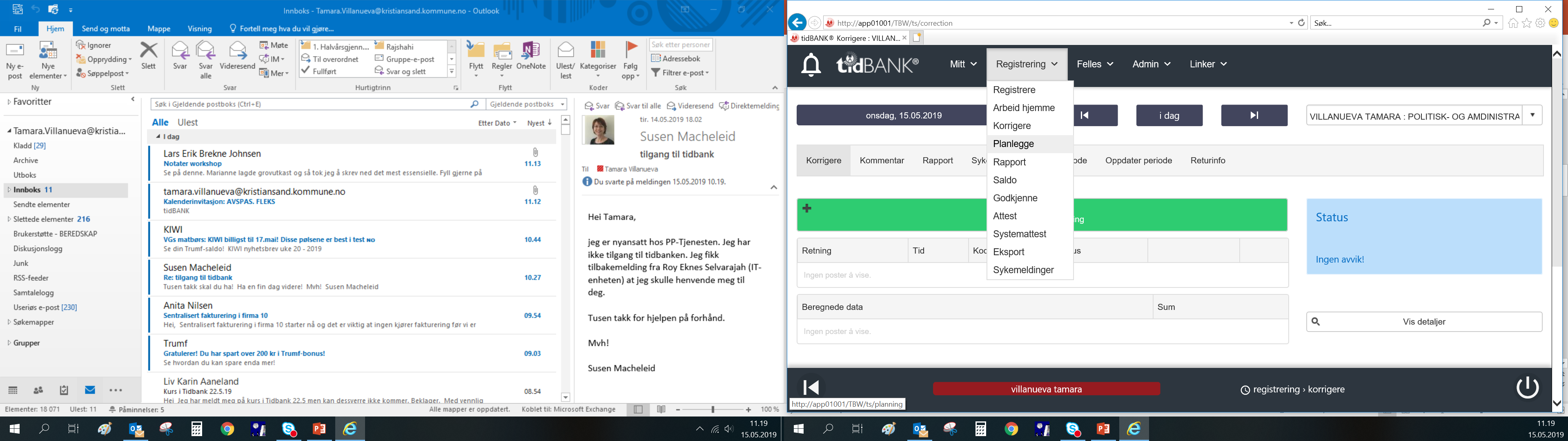 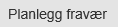 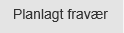 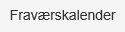 Politisk- og administrativt sekretariat
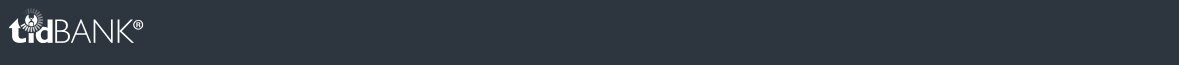 Saldo (Registrering - Saldo)
Normal arbeidstid:Er forventet arbeidstid hittil i år, basert på årsskjemaet den ansatte er knyttet til.
Timer totalt:Er de faktiske timene den ansatte har jobbet hittil i år, med fratrekk av ulike fraværskoder, ferie, permisjon osv.
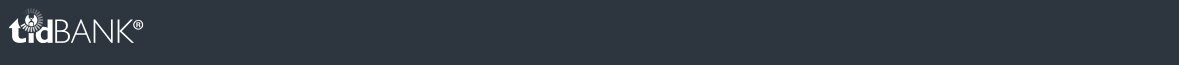 Tilpasse din Tidbank (Mitt - Profil)
Du kan endre din startside, evt. andre personlige innstillinger dersom du ønsker.
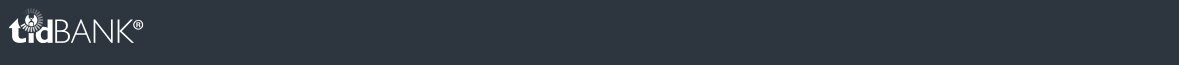 Ledere
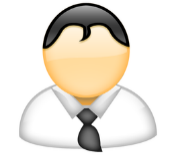 Attestere periode for ansatte   
Kontroll og godkjenning av endt periode
Politisk- og administrativt sekretariat
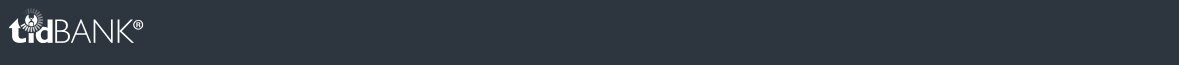 Lederportal (Mitt – Lederportal - Attestere)
Når ansatte har godkjent sin rapport, skal du attestere perioden.
Dersom en ansatt ikke har godkjent perioden, kan du sende påminnelse ved å markere ansatt og klikke send påminnelse til markerte
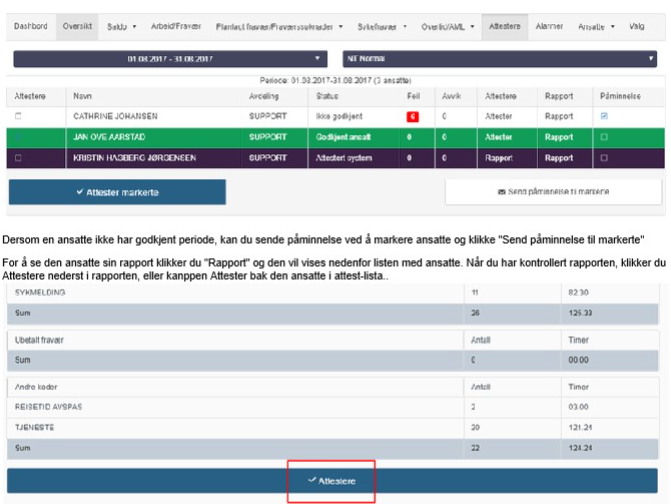 Politisk- og administrativt sekretariat
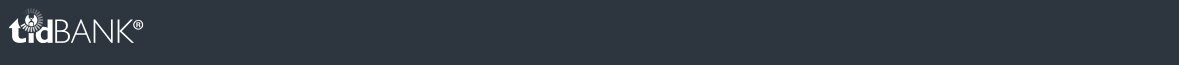 For å se den ansatte sin rapport klikker du "Rapport" og den vil vises nedenfor listen med ansatte. Når du har kontrollert rapporten, klikker du Attestere nederst i rapporten, eller knappen Attester bak den ansatte i attest lista.
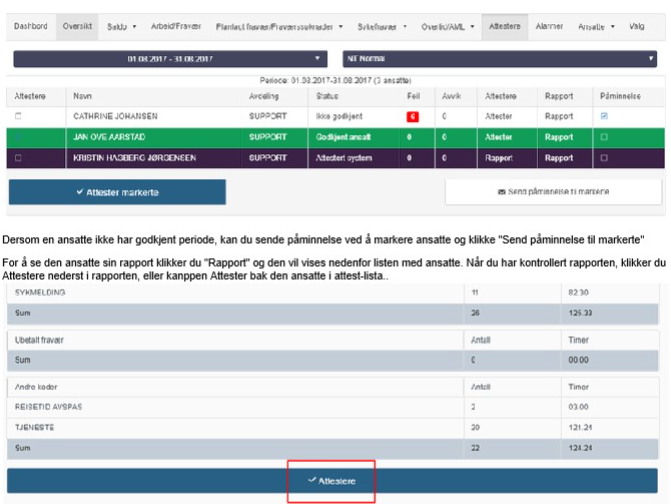 Politisk- og administrativt sekretariat
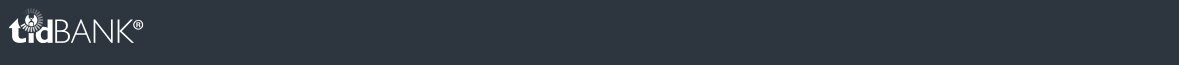 Ressurspersoner
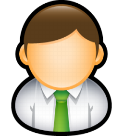 Aktiv bruk av planleggebildet for fremtidige endringer som: 
Registrering av nye brukere
Kortnummer ? – Nummer på baksiden av kortet -  De seks siste siffer på M: xxx 
Endre årsskjema
Redigere adgangsnivå
Korrigere feil tidsregistreringer hos ansatte
Justere antall feriedager ved endring av stillingsprosent
Juni-lønn. Den stillingsprosent ansatt har pr. 30.06. definerer antall feriedager.
Sluttmelding/permisjon
Politisk- og administrativt sekretariat
[Speaker Notes: Stoppdato ved sluttmeldinger
Sett sluttdato
Ta bort brukernavn
Deaktiver
På grunn av den nye personvern loven GDPR må ansatte ligge i systemet i 3 år. Ved å gjøre slik som beskrevet i punktet, vil den ansatte forsvinne automatisk etter 3 år.]
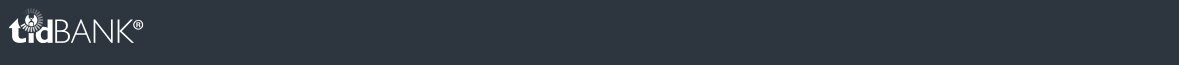 Planlegge (Admin – Ansatte - Planlegge)
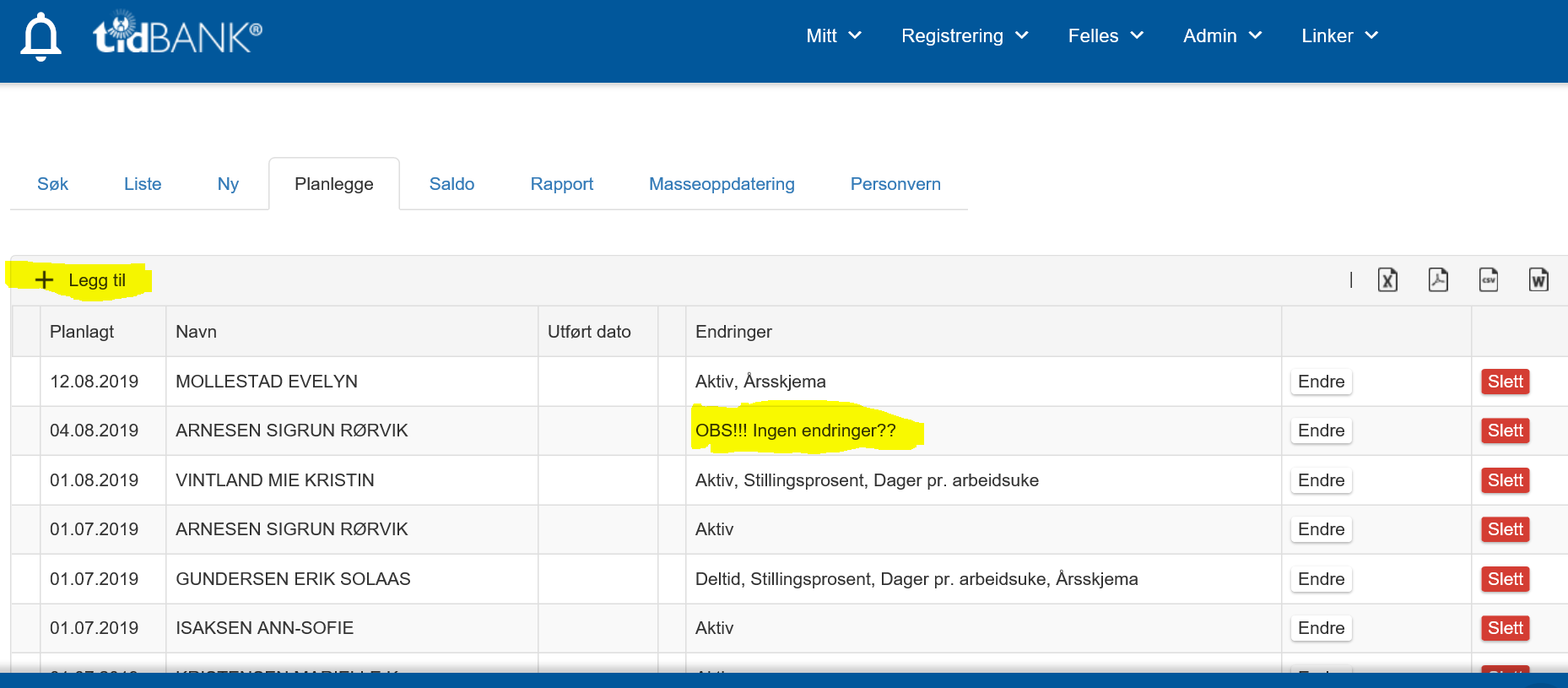 Politisk- og administrativt sekretariat
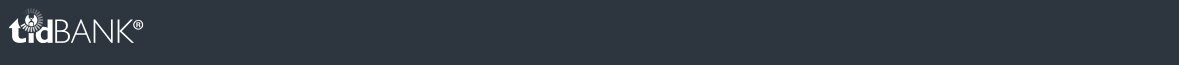 Planlegge (Admin – Ansatte - Planlegge)
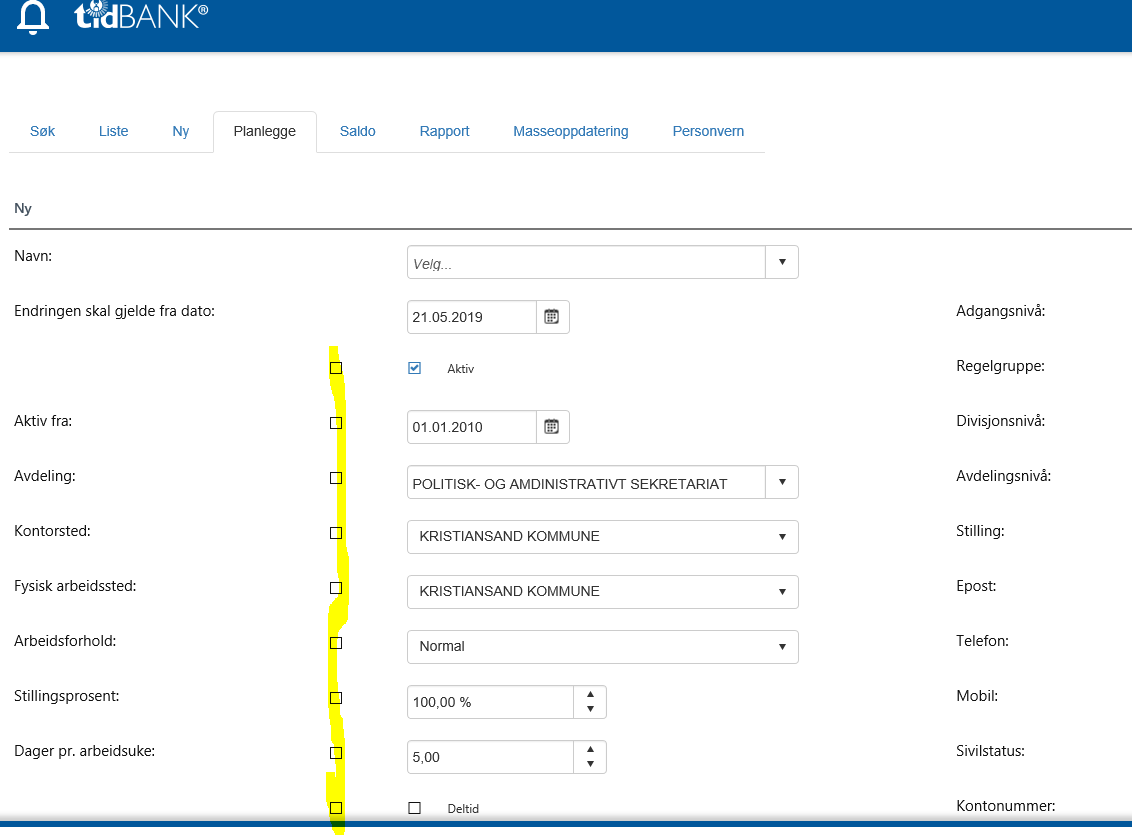 Planleggebildet 
Registrering av nye brukere
Endre årsskjema
Redigere adgangsnivå
Politisk- og administrativt sekretariat
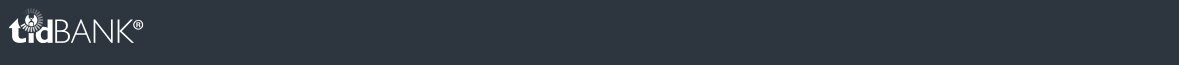 Korrigere (Registrering – Korrigere)
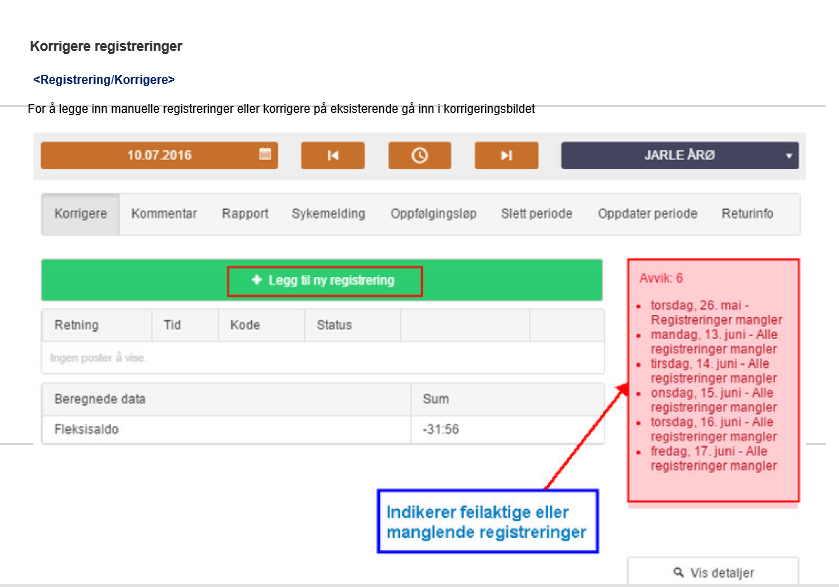 Politisk- og administrativt sekretariat
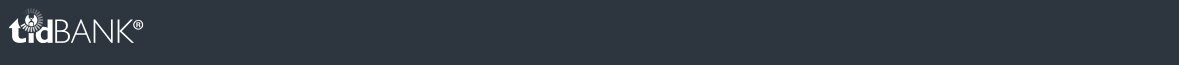 Etterregistrering (Registrering – korrigering)
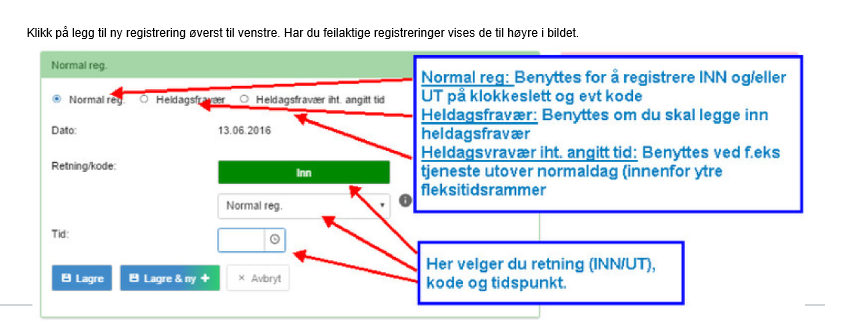 Politisk- og administrativt sekretariat
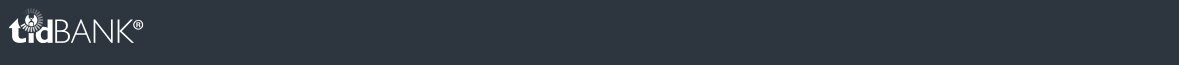 Endre feriesaldo (Admin – Ansatte – Arbeidsforhold - Saldo)
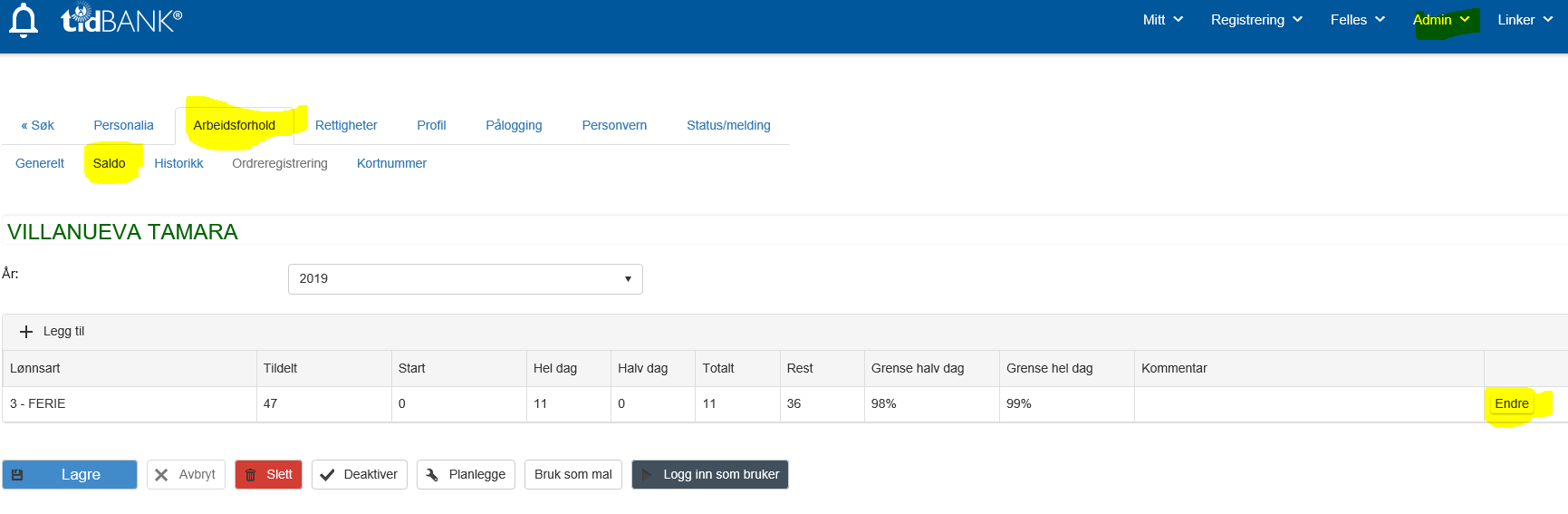 Politisk- og administrativt sekretariat
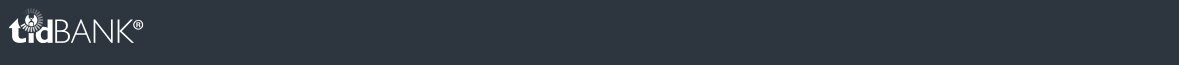 Stoppdato ved sluttmeldinger
Sett sluttdato
Ta bort brukernavn
Deaktiver
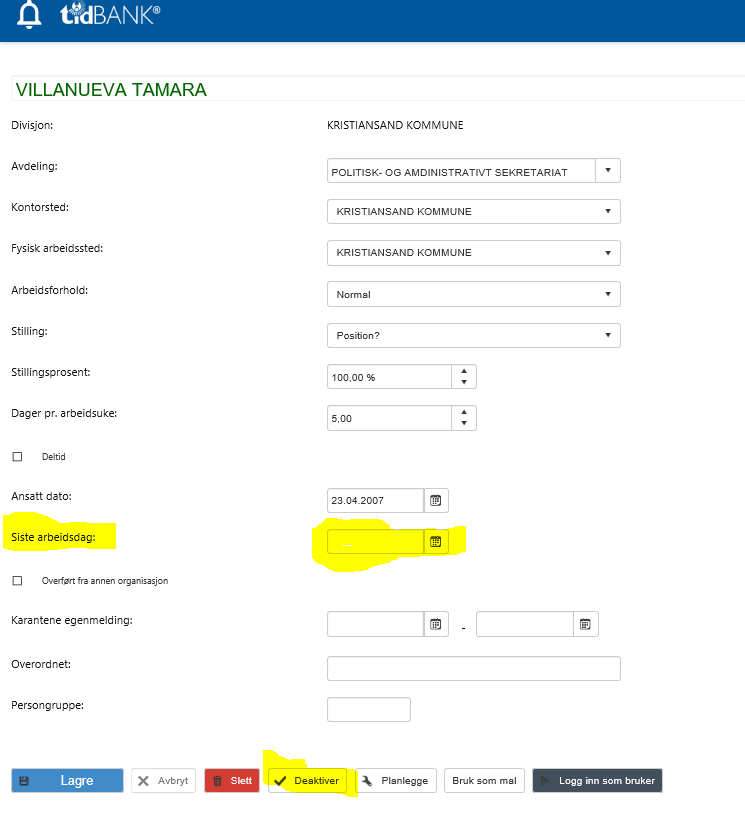 Sluttmelding (Admin – Ansatte – Arbeidsforhold)
Stoppdato ved sluttmeldinger:
Sett sluttdato
Ta bort brukernavn
Deaktiver
På grunn av den nye personvern loven GDPR må ansatte ligge i systemet i 3 år. Ved å gjøre slik som beskrevet i punktet, vil den ansatte forsvinne automatisk etter 3 år.
Politisk- og administrativt sekretariat
[Speaker Notes: Stoppdato ved sluttmeldinger
Sett sluttdato
Ta bort brukernavn
Deaktiver
På grunn av den nye personvern loven GDPR må ansatte ligge i systemet i 3 år. Ved å gjøre slik som beskrevet i punktet, vil den ansatte forsvinne automatisk etter 3 år.]
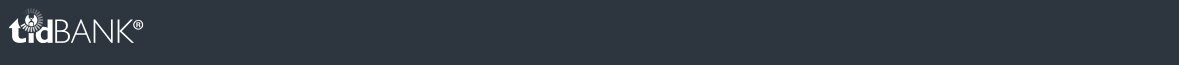 Team Tidbank
Opp- eller nedjustering av antall timer i fleksisaldo
Endringer tilbake i tid kan kun foretas inntil 11 mnd. tilbake i tid.
Oppretting av nye maler for årsskjema.
Systemattest 
Forberedelse av systemet til nytt år 
Overføring av feriedager og fleksisaldo forbigående år
Søknad om overføring av ferie.
Ajourføring av regler og koder i Tidbank – i samarbeid med personal 
Oppretting/sletting av enheter
Opplæring og support – Post.tidbank
Politisk- og administrativt sekretariat